Welcome!
Come in!
Find a treat, choose a seat, and make yourself comfortable!
What is the ‘Summer Reading Slump?’
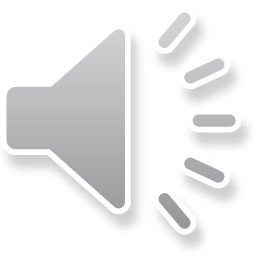 The ‘summer reading slump’ refers to the “decline in children’s reading development that can occur during summer vacation times when children are away from the classroom and not participating in formal literacy programs.”
-Allington & McGill-Franzen, 2003
[Speaker Notes: NOTE: To change images on this slide, select a picture and delete it. Then click the Insert Picture icon
in the placeholder to insert your own image.]
What Research Says
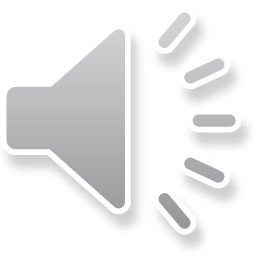 Decreases in decoding and fluency skills
Low-income students vs.             higher-income peers

-Mraz & Rasinski, 2007
Growing Lifelong Readers
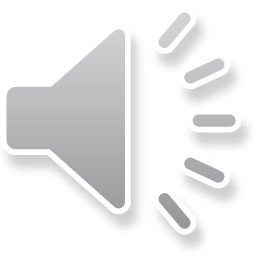 Together, we are stronger!
Access to materials is key!
Be a model!
Let us help you!
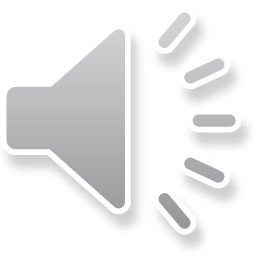 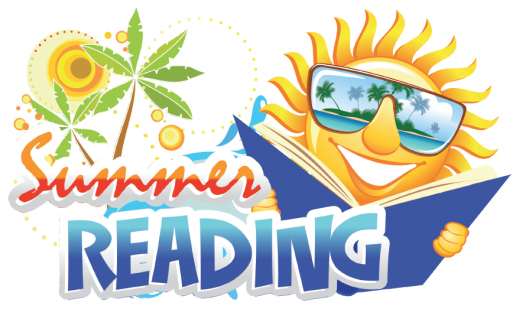 We are ready to commit to each individual child, and on behalf of our staff, we thank you again, and we look forward to seeing you this summer at the library!
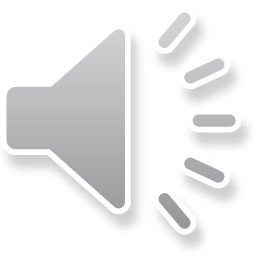 We are ready to commit to each individual child, and on behalf of our staff, we thank you again, and we look forward to seeing you this summer at the library!
[Speaker Notes: NOTE: To change images on this slide, select a picture and delete it. Then click the Insert Picture icon
in the placeholder to insert your own image.]